In the Footsteps of Spectacular FailuresTeam One Tour – Presentation to Major General22-25/06/2020
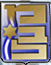 Responsible Guide: Eran Kamin
“Failure is simply the opportunity to begin again, this time more intelligently”. (Henry Ford)

“Success is the ability to move from one failure to another without losing enthusiasm”. (Winston Churchill)
Organizing Idea:
Tour following glorious failures, among other things, in past and present  of national security.
Focus on experiential and indirect learning
In the northern region of the State of Israel
Formation of the team
Recharging Day: Exploring the concept of failure, its causes and its lessons
About the Preliminary Process:
As part of the preparation for the tour, a number of calls and meetings were made to focus on the destinations of the tour.

Team brainstorm on the organizing idea:
Anat Hen
Yotam Regev - Education Corps
Avshalom Shachar - Israel Nature and Parks Authority
What we gave up in the process:
A journey along the lines between the first and second Israel
Journey Following Heroes
Journey to the Exception
Define failure
Personal failures
The main research question:
Learning from different failures: What could have been done differently and how do failures affect us as senior executives?
Sub-questions:
What else can you do?
Was the lesson learned?
Can a common cause of failures be found in different areas?
What is our role as seniors?
The Agenda:
Tour Agenda – 23.06.20
Tour Agenda  – 24.06.20
Tour Agenda  – 25.06.20